Slide Deck Overview
This Document contains an overview of each Planned Movement document and Document Exchange/RTL Exchanges between Partners.  The goal is to guide the TAS Developer through the standard so they can merge how their processes work with what is going to come across on in the Planned Movement Document.   These recommendations are to be used as a guideline for implementation since each TAS may operate slightly differently and have different regional requirements.  

Each Bullet point references a Section in the Slide Deck
Overview/Terminology/Master Data
Basics about Planned Movement – Document Hierarchy and potential Submitting Partners.
Required Fields and Validation – Discuss what needs to be on the document an a minimum and the validation requirements when receiving a document (base case).
Planned Movement Document Exchange with TAS – Planned Movement Exchange directly with TAS.
Planned Movements and RTL Document Exchange – Pulls in Document Exchange with DCH in the Mix.
Implementation Options for Mixed Version Operations – RTL Lifting Requests by Request type and TAS PIDX Support level.
[Speaker Notes: Change Slide Deck Overview]
Why Planned Movements?
The Goal of Planned Movements is to:
Improve Accuracy of Loading at the Rack by reducing Driver Errors.
Improve Billing by moving Line Item References placed on the Planned Movement to the BOL/LDR.
Reduce Allocation Outages at the Rack by allowing allocation holds to be placed on Shipments/Orders.
Safe Loading!
Planned Movement Purpose &Design Objectives
Document Content
The Content in PM-Documents provides relevant data for a loading at a Terminal/Refinery.  A PM Document contains information to authorize a loading, e.g. Product, Quantity, Tax-Handling Type, Mode of Transport, Equipment, Parties involved (Reference Master like Data Sold To, Ship To, and Tax To, and Market Master Data for Supply Partner, Stockowner, Carrier, and Seller Company Codes), references to existing accounts or LoadIDs.
Subcommittee Objectives
Create XSDs/WSDL which define Document Structure and SOAP Request/Response definitions.
 Working Examples – Document how everything works together through Use Cases and Required elements.
Provide Mapping Documentation  - The mapping will describe required and recommended field usage for each document type and field level definitions. This mapping will ensure consistent use by companies generating the PM as well as TAS vendors parsing the data.
Document Exchange Guidelines for each Movement Type and Right To Lift Loading Type.
Minimize Account Changes Required for Implementation - The concept of PICKUP and Delivery/Order Accounts should exist and when implementing Planned Movements (PMs), no major changes should be needed to adjust the pre-existing account data (other than setting flags for Secondary Identification requirements).  Planned Movements should be a layer on top of the pre-existing accounts.
[Speaker Notes: J-Y
The essence of the PM is to:
 
Ensure safe loading at non-equity terminals – simplify the loading process for the driver
Enable complex BOL printing – to be able to print more than just a simple BOL with dummy customer data, at the TAS
Mike from XOM is aligned with me on those two items. In addition, 
Enhance matching of the BOL back to a document at the supplier’s ERP
Additional Comments:
To enable authorization of the document for loading, including tax detail, EMCS, and lot’s of other details (optional?).
To enable a Customer and Account setup automatically, in the case of Load id’s.
 
For safe loading, the TAS just needs to read the load plan of the shipment in.
For BOL printing, the TAS does not need to know the Customer and Account on the PM. Rather, it can just dump the PM somewhere and when it needs to print the BOL it can look up the required data in the stored PM on the side. That is why the partnerroleindicator is so important, and why we need to be able to send so many different partners that are irrelevant for the equity chain and authorization.
To enhance matching, it just means that the driver is not doing a rack pickup anymore, whereby I am dependent on hi typing in the important document ID as freeform text. Instead, he elects the document and loads against it and therefore I am guaranteed that the TAs sends me back this important number.
What it means to enable authorization (german loading scenario maybe)?
Outside Germany I don’t see any of that authorization happen in the TAS.
Customer and Account setup for load id PMs]
Movement Type Overview
Movement Type field defines the Planned Movement Document Type being sent, supported types are:
Rack Pickup Document
LoadID
Account
LoadID
Planned Movement Document
Contract
Order
Shipment
Nominations – Supported but not covered in this slide deck.
[Speaker Notes: Rework first title.]
Terminology - 1
Account – Identifier that the driver enters at the TAS which is usually related to a customer and the products a customer can lift.  Account and LoadID are terms that are usually interchangeable except when referencing German Loading scenarios (see Load ID definition Below).
Delivery – An End Point/Destination where product(s) may be delivered (for example,  a Convenient Store).  If you have multiple delivery IDs on a Shipment, you would be delivering product to 2 different End Points.
Delivery Line Item(LI) –Delivery Line Item references a product and total amount to be delivered to an End Point/Destination.  More than one Delivery Line Item for a Delivery indicates 2 products on the delivery.
Leading Document – A document that is required to be processed prior to receiving the current document.  For Example, a Shipment should have at least one of the following leading documents specified in the Reference section - Order, Contract or LoadID.
Load Plan – Compartment Loading Plan for a Container.
LoadID – Identifier typically defining SoldTo/ShipTo/TaxTo/TaxCode/Product/Customer in countries like Germany, however in this Slide Deck we will use “LoadID/Account” to reference either a LoadID or an Account.  For Planned Movements the “LoadID” Movement Type should be used to create Accounts and LoadIDs at the Terminal, or they can be manually entered.
Terminology - 2
LoadingRef – The LoadingRef is a Unique ID assigned to a Planned Movement Line Item which is returned in the RTL Response.   The LoadingRef is the Line Item Reference for a Planned Movement.
Nomination – A Nomination is a document used for pre-planning bulk movements (Rail, Barge, ..).  
Shipment – Document Containing Delivery Details, container/compartment load planning, other references which should eventually point to a Loading Account/LoadID.
Ship To ID – ERP ID used to identify a customer of a supplier and their taxing region.
Sold To ID – ERP ID used to identify a Supplier’s Customer.
Master Data Type/Usage in Planned Movements
Need Agreement on how master data should be tracked since ownership/origination of the data is important when making references to supply contracts or storing parsed data outside the XML structure.
Reference Master Data - should always have a Reference Owner of the ID specified (PM Fields like - PartyOwner, ReferenceOwner Identified by PIDX Company Code).
IDs related to transactional details (shipment, other Movement IDs).
IDs related to Party Data (like Soldto/ShipTo/Tax Codes) are all considered owned by the party issuing the documents or specified at the in the PartyOwner field.
If NO Refrence Owner is specified, the assumption that from Party or Seller ID will be used for the Document and this ID Maybe Populated if sent through a DCH Prior to being pushed to the TAS.
Market Master Data  -  should always specify an Agency that issued the data.
Examples
PIDX Data 
Seller, FinalShipper, ThridParty, Terminal Owner Reference – PIDX Company Code (see Party Usage Excel Sheet).
Terminal Codes/TCNs  
PIDX Product 
Government Master Data
Terminal – TCN (US Only)
FEIN –  (Federal Employee Identification Number _US)
Other Agencies
SCAC -  (US Only)
DUNS
How Are the Documents Related?
Supplier Generates LoadID Documents containing Customer Master Data,  product clearances, and other control details.
TAS
LoadID
Shipment can be also be generated to lift against an Order, Contract, or LoadID.
File Sent to TAS, TAS  Setups
Accounts/LoadIDs.
Shipment
Supplier generates 
Contracts and Orders for Pick-Up.  Driver can choose Contract or Order to lift against.
Supplier/Customer  Scheduling System
Contract
Order
In all cases, the TAS should generate a success or failure response messages to the documents being Processed.
Supplier ERP
[Speaker Notes: This is an ANIMATED slide and is best viewed in READ Mode or you can click the STAR under the Slide Number.]
Overview of Document Relationshipsand Document Originator
Generated From
TAS
Contains 
References To
LoadID
Shipment
Supplier/Customer  Scheduling System
Contract
Order
Supplier ERP
Guidelines for Filling out Planned Movements
The next set of slides will discuss required fields for each Planned Movement Document.
Account/LoadID Document
LoadID Document is used to setup account/product authorizations at the terminal.  There are generally 2 different Types of Load IDs used at the terminal.
Product Level LoadIDs  - Each LoadID represents the Customer, Product, SupplyParnter and Taxation information.   See LoadID PPT for details on Product Level LoadIDs.
Account Level LoadIDs - For Account Level LoadIDs, each Terminal Account has a LoadID with a number of products under the account.  For Equity Terminals, a Soldto or ShipTo is usually used as the LoadID.  For non-equity terminals you may be able to use your own Soldto/ShipTo, but in some cases you may have to use the LoadID assigned by the TAS Owner.  

Key Elements of a LoadID
RTL Customer Details – Seller/Consignee (if RTL Required)
Supply Partner – (ThirdParty – or owner on Supply Contract)
Product Details – Terminal Product/PIDX Products and Supplier Products (Seller Product Codes)
Taxation Codes 
Driver Requirements for Entering a Secondary ID or Planned Movement Document ID.
Right To Lift Requirements (AtLiftingTime, OnReceipt (Planned Movement pre-auth), NotRequired) – 
Transport Company can be listed at the Header or LI level in the document which should allow for “Carrier” Authorization by Account/Product, if NO Carriers are specified in the header/line item section, then the assumption is the carrier can lift all products or the carrier is setup for product authorization at the TAS.
TASLoadID – This should be specified and can be either a single ID or ID + LI reference.
Only Load IDs can create accounts or authorize Products at a Terminal.
LoadIDs may be created with Contract Detail References in cases where only a single Contract per customer exists at a Terminal.  If Suppliers want to create accounts at the TAS with Contracts, have them use the LoadId commands.


NOTE:  Existing Account/LoadID data may already exist at the TAS in the form of Product Level LoadIDs (Germany Usage) or Account Level LoadIDs (US/EU other than Germany/Austria).   These existing LoadIds and Accounts can be referenced in Planned Movement Documents (Order, Contratcts, and Shipments).
LoadID Document Validation
LoadID Validation
DocumentOriginator Authorization – DocumentOriginator needs to be authorized to create LoadIds/Account details.
Terminal Account/LoadID creation
LoadID or DocumentOriginator + LoadID uniqueness needs to be performed - In some systems the LoadID may be unique across the terminal (equity owner assigned), in others they may require a Document Originator + Load ID to be unique.  
Customer Details - The Soldto/ShipTo data should be loaded for that Seller.
If Authorization Required (At Lifting/On Receipt), then Seller/Consignee should be included with data.
Product - Terminal Product details should be validated.  Its recommended that TAS systems store the Sellers Material Codes defined in the LoadID, which will allows for direct submission of Contract/Orders/Shipments without requiring terminal products be specified on all docs, the Seller/Product Codes can be looked up in the LoadID file and used to cross reference to the Terminal Products already validated.
Terminal may have regional data requirements.
Not all countries have the same requirements for account/LoadID creation so some additional field level details may need to be parsed on a country by country basis.  These Required field should be additional field to the standard fields.
Multiple Transport Companies may be included in the LoadID Party Data, this would could be treated as a list of Transport companies capable of loading against the LoadID.  If no Transport companies are specified then its assumed the terminal will manage this list.
Transport Company at the Detail Level – If transport companies are specified in the detail level, then that company can load the specified product.
Date Validation 
Valid date should be in the past, or Less than 2 mos in the future.
Expire Date should be > Today or not specified if valid forever.
Detail References should include Supply Partner/Supply Contract/Supply Contract LI detail if not lifting against your own stock.
TASLoadID  - Should exist for the Stockowner.
Contracts
Contracts – A contract is a document that specifies product & quantities to be lifted over a period of time.   Contract should reference LoadID data as shown on slide 7.

Key Elements of a Contract
MovementType/DocumentOwner/DocumentId/DriverDocumentID 
Customer/LoadId 
Product (preferable sent in using Supplier Material Code –  if Xref doesn't exist in TAS or DCH, then Terminal/PIDX Code should be included).  LoadID File should contain both TAS Product and Supplier Product so it should function as a Xref.
Quantity
Valid and Expiration Dates (can be at header or Line Item Level)
Terminal
Other Required XML Elements (LI/BlockIndicator/MOT Data, 
Detail References – TASLoadID Data should be listed at LI level.
Contract/Order Validation
Contract/Order Validation
Document Originator Authorization – Document Originator needs to be authorized to create Contract or Orders.
Contract/Order ID is Unique for Document Originator.  Document Originator + Driver Document ID should also be unique, otherwise this could cause loading issues.  IF RTL, then Seller/Consignee + Driver Document ID should be unique.
Contract/Order specifies TASLoadID for each Line Item
Product Validation –Products on the Contract should be attached to the existing LoadID setup.  When filling out response any Blocking conflicts between Contract/LoadID should be logged.  If any Line Item is Blocked (Contract or LoadID), then the product is blocked, all line items are required to be UnBlocked to lift.
Dates Validation on receipt
Valid Date – Any Date within a couple months of the Current Date (if in the future).
Expire Date – Greater than Valid Date.  
At Lifting Time Current Date must fall between valid and expire dates for LoadID and Contract/Order.   Products should inherit Valid/Expire dates if not specified at the Line Item Level.
Orders
Orders should not span more than a single truck and LoadID.  
In “Pre-Order” Environments (Customer placed orders usually against Contracts/LoadID), the Order should be for a single truck load.  In some Pre-Order countries you are required to specify Equipment and Driver details, but load plans are not supported.  If your pre-order country allows load plans, then a Shipment must be used and the terminal should support a shipment document type.
Shipment Document
Shipments are documents generated by scheduling systems which allow for Carriers to plan equipment activity for the day.  The Shipment can define loading plans and product pickup locations, as well as unloading plans and product delivery details.   A shipment can also contain detail references to orders/contracts which can be used to automate billing.   

Key Elements of a Shipment
Shipment Header Data – Includes DocumentOwner/DocumentID/Driver Document ID for Shipment.
Delivery Details – LI Records contain all the Delivery/Delivery LI details on the shipment, as well as LoadID/Contract/Order data required for billing the shipment.  It can also contains delivery plan, for dropping products off on location (with On Premise Tank Identifiers - optional).
LoadPlan – Contains product/quantities by compartment to be loaded by the driver.
Shipment Validation
Shipment Validation
Document Originator Authorization – Document Originator of the document needs to be authorized to create LoadIds/Account details.
Document Uniqueness for Document Originator/DocumentID.
Shipment References (Validation of Document LI Details).
If TASLOADID specified on Shipment LI Level then no other validation is required.
If Order is specified on Shipment, the TAS may want to look for the order to decrement the actuals against the ordered quantities, but if the order is not there, the Shipment can still be loaded (order is not required if TAS LoadID is present).
Dates
Valid Date – If Valid Date is not Specified, then Estimated Pickup Date should be used.
Estimated Pickup Date  - This includes time
Expire Date – After this date, the driver cannot pickup the shipment
Carrier/Driver Validation
Validate Carrier/Driver information on Shipment if specified.  If NOT specified, then the MOT Item should be populated and the assumption is anyone can pickup the Shipment, as long as they are authorized to load from the Account.   Currently TPULicense is Required, so the element will have to be BLANK, but MOTItem should be filled in.
Planned Movement Document Exchange TAS Only
Supplier/
Customer/
Carrier
TAS or
TAS Owner
PIDX
Planned Movement 
and Response
AS IS Process
LDR
TAS is responsible for ingesting, processing documents (add, update, delete) and generating responses back to submitting parties.
Pick-Up from LoadID/Account -Document Exchange Sequence for TAS Only
TAS or
TAS Owner
Supplier
LoadID/Account
PIDX
3a
AS IS Process
Manual LoadID Creation Request
3b
Driver Input
2
LDR/BOL
9
8
4
6
LoadID Request
CustRef/Mvmt
7
1
LoadID
LoadID
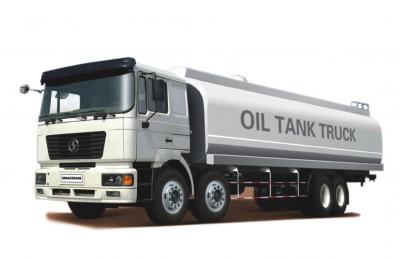 5
Carrier/
Driver Input
Customer
LoadID
[Speaker Notes: Customer contacts Supplier to get LoadID for loading at TAS.
Supplier Generates LoadID
Supplier Creates LoadID at TAS
LoadID/Account is created through PIDX5 LoadID Message
Account Request can be manually entered via a Faxed Account/LoadID setup request.
Supplier Sends LoadID to Customer after TAS configuration is completed.
LoadID is sent to Carrier from Customer
LoadID is used for Lifting when the Driver shows up at the TAS.
Driver Enters PO/Customer Reference.
LoadId Is matched in TAS
BOL or LoadingDeliveryReceipt is sent back to the Supplier.]
Pick-Up Against Contract/OrderDocument Exchange Sequence
TAS or
TAS Owner
Supplier
PIDX
Contract/Order
2
AS IS Process
Driver Input
LDR/BOL
8
1
7
3
5
Contract/Order
Request
Contract/Order
With LoadID
6
Contract/Order
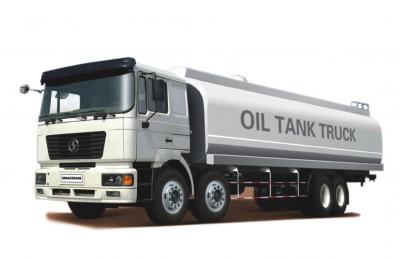 CustRef/Mvmt
4
Driver Enters
DocOriginator
/Contract or Order (5)
Carrier/
Driver Input
Customer
Contract/Order
[Speaker Notes: Assumption – LoadID exists at Terminal that will be used in this process, LoadID should be a Reference in Contract or Order.

Customer Places/Order or signs Sales Contract with Supplier.
Supplier Generates Contract (with LoadId Data for Order or Contract) and sends it to the TAS (with LoadID data).  TAS validates Data.
Supplier Sends Order/Contract to the Customer (possible without LoadID Data – Customer will be referencing data by Contract/Order Number at the TAS, so they don’t need LoadID).
Customer Sends Order/Contract to Carrier for Scheduling.
Driver Enters Supplier/Contract/Order Data at the TAS for Pickup.
Driver Enters Optional Text.
Terminal Validates Supplier + Contract/Order Number against PM documents at Terminal.
BOL or LoadingDeliveryReceipt is sent back to the Supplier.]
Shipment Document Exchange TAS Only
Terminal BOL Distribution List
Customer(s)
1
LDR/BOL
PO
TAS
PIDX
AS IS Process
8
Supplier
Driver Input
Order Generated from PO
Order
LDR/BOL
7
2
Match IDs before Aggregating and  Final Auth
Orders
Carrier
6
4
Shipment Direct without AUTH
Orders Scheduled into Shipment
3
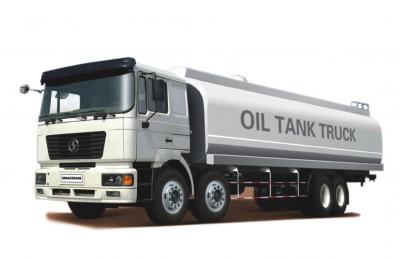 5
Driver Document Identifier given to Driver
Driver Enters
DrvrDocID/LoadID
[Speaker Notes: PO Request Generated from Customer, Order placed with Supplier
Order Generated from PO Request and sent to Scheduling System (Orders should include LoadIDs)
Order(s) Scheduled in a Shipment Document Includes PO Reference Place by Customer, Order/Contract in Supplier System, and LoadID References and sent to TAS/TAS Owner
Shipment Validate and Response sent back
Driver Enters the ID given for the Shipment in the TAS.
ID is matched against Document Originator + DrverDocID
LDR/BOL Generation
BOL/LDR Generation should be performed based on Product/Quantities loaded against a LoadId.
If multiple LoadIDs are in a Document, then a BOL should be generated per LoadId, and Split Loading Flag should be set in the BOL.
Other BOL distribution list based on Equity Chain.]
Right to Lift
Right to Lift (RTL) check is a call to a Data Clearing House (DCH) which allows suppliers to control lifting in a uniform manner across all TAS vendors.
If a TAS Vendor decides to supports Right to Lift then there are additional integration options they should investigate for Planned Movements.  
The next slides will investigate those options and how Documents are Exchanged between Supplier/DCH/TAS.
Planned Movement Exchange and Right to Lift
Planned Movement Push through DCH via RealTimeRemoteDownlaod or RackPickup with filtered Product/Quantity on Auth.
Other Suppliers or Carriers
DCH
PlanMvmt
RTL
Response
Response with PlannedMvmt
RTL
Any Party or DCH
TAS  
Supports Direct Download of PM
Response with Products Filtered to PlannedMvmt
PlanMvmt
RTL
TAS  
PM 
Downloaded through RTL
TAS  
Supports 
Only Rack PickUp RTL Request
PIDX
[Speaker Notes: Slide shows how RTL can help in Document Exchange Process based on the 3 different modes a terminal can choose to support or support in a limited fashion a Planned Movement.
Local Terminal Order – If the TAS chooses to support Local Terminal Orders, the RTL LoadingType Field will be set to Local Terminal Orders for Shipments/Orders and the TAS will be responsible for Rolling up Product/Quantities across that document by LoadID and send in a RTL request for each specified LoadID (or Seller/Consignee/SupplyPartner). 
Real-Time Download – If the TAS chooses to support RTROD, this means the TAS will get Orders/Shipments into the TAS at the time the driver shows up. They will not have to support the Add/Update/Delete processing associated with receiving the data when pushed.  Driver would need to enter in LoadID (or DocumentOriginator could be hooked up to a LoadID),  DocumentIdentifier, and optionally the MovementType.  The DCH would match what the Driver entered and send the Planned Movement Back in the Response to the RTL request.  
Rack-Pickup – This is the most basic form of PM support.  In this case the RTL message should contain Seller/Consignee/Supply Partner (or LoadID), DocumentOriginator, DriverDocumentIdentifier, Optionally MovementType (if Known).  The DCH response message would contain a list of products/Quantities specified on the FOUND Order or Shipment.  For contracts, only the product would be returned without an amount since the amounts are across a longer period.  The LoadingRef should also be sent back in the V5 RTL message and should be included in the BOL back.]
Shipment/Order Document Exchange for Local Terminal Order
PIDX
Customer(s)
Driver Entry
1
As Is Process
PO
DCH
AuthReq
SHP/Ord
LDR/BOL
TAS
10
8
Supplier
AuthRsp
LDR/BOL
9
11
Order Generated from PO
Order
LDR/BOL
10
2
Match IDs before Aggregating and  Final Auth
4
3a
6
Orders
Carrier
Auth/ Forwarding
Planned Mvmt
Request
Shipment
5
7
3b
Shipment Direct without AUTH
Orders Scheduled into Shipment
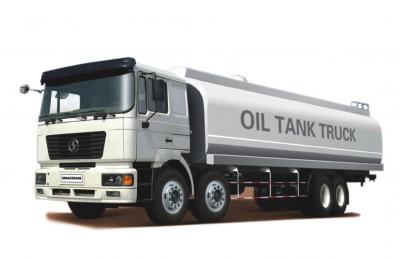 6
Driver Document Identifier given to Driver
Driver Enters
DrvrDocID/LoadID
[Speaker Notes: PO Request Generated from Customer, Order placed with Supplier
Order Generated from PO Request and sent to Scheduling System (Orders should include LoadIDs)
Order(s) Scheduled in a Shipment Document Includes Reference to Orders Place by Customer.
Document Sent to DCH If Auth Required
Document Sent Direct to TAS if Auth Not Required and Comm is available.
 Shipment Validated – LoadID should tell DCH if Shipment requires authorization and AllocationHold or if Shipment should just be forwarded.
Shipment sent from DCH to TAS – Response processing required.
Driver Enters the ID given for the Shipment in the TAS.
ID is matched against Driver Entered Text For Shipment Movement Type and Document Owner. 
Data on Shipment is grouped by Seller/Consignee (on LoadID)/Product/SUM(Quantities) in preparation for final Local Terminal Auth Request (could have multiple auth requests sent in).
Authorization Response- Contains products on Products on original Auth Request, and Auth should be performed on the Quantities passed.  Auth Number should be returned at this time for the Shipment (note if quantities do not match those in DCH, DCH should remove holds, and reauth the Shipment based on new quantities).
After Loading LDR/BOL document should be sent to DCH nd other Distribution lists managed by Terminal.
LDR/BOL can be pulled by Supplier from DCH.]
RTL Request/Response Data Exchange Guidelinefor Local Terminal Order
NOTE: Authorization is usually done for a LoadID/Account, meaning all products assigned to that Account will come back on the authorization.  If a Planned Movement is included in the Authorization then the products in the “AUTH” should be the intersection of the Products on the Planned Movement and the Products in the Authorization.

TAS Supports Direct Download of Planned Movements 
Shipment 
Loading Type = LocalTerminalOrder 
RequiredFields -  DocumentOriginator, MovementType, MovementIdentifer, Seller/Consignee/SupplyPartner Or LoadID, Terminal, Carrier, Truck, Driver data,  Product/Sum(quantities).
Response – Product (filter by products on Shipment)
Contract – 
Loading Type = RACK Pickup
RequiredFields -  DocumentOriginator, MovementType, MovementIdentifer, Seller/Consignee/SupplyPartner Or LoadID, Terminal, Carrier, Truck, Driver data,  Product/Sum(quantities).
Response – Products (filtered by Products on Contract)
Order 
LoadingType = LocalTerminalOrder
RequiredFields -  DocumentOriginator, MovementType, MovementIdentifer, Seller/Consignee/SupplyPartner Or LoadID, Terminal, Carrier, Truck, Driver data,  Product/Sum(quantities).
Response - Products/Quantities (filter by Products on Order)
Shipment/Order Document Exchange for Real-Time Order Download
PIDX
Customer(s)
Driver Entry
1
As Is Process
PO
AuthReq
DrvrDocID
DCH
TAS
7
6
9
LDR/BOL
Supplier
Match ID
Final Auth
AuthRsp &
PM Doc
8
Order Generated from PO
Order
LDR/BOL
10
LDR/BOL
9
2
Orders
4
Carrier
6
3a
Auth/ Forwarding
Shipment
Orders Scheduled into Shipment
5
LoadIDs and Driver Document  Identifier 
given to Driver
Driver Enters 
LoadID and
DrvrDocID
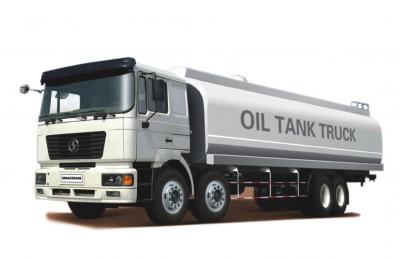 [Speaker Notes: PO Request Generated from Customer, Order placed with Supplier
Order Generated from PO Request and sent to Scheduling System (Orders should include LoadIDs)
Order(s) Scheduled in a Shipment Document Includes Reference to Orders Place by Customer.
Document Sent to DCH If Auth Required
Shipment Validated – LoadID should tell DCH if Shipment requires authorization and AllocationHold or if Shipment should just be forwarded.
Driver Enters LoadID/Account and the ID given for the Shipment in the TAS – Since more than one LoadID could be used on a shipment, the driver may have to enter multiple LoadID/Shipment ID combinations to pick everything for a shipment.  In this case Multiple BOL will be generated as well.
Authorization Request sent in with Seller/Consignee and Movement Data entered by Driver.  
Authorization will be performed on Seller/Consignee attached to the LoadID in the TAS, and the document data entered.
ID is matched in the DCH against Driver Entered Text For Shipment Movement Type and Document Owner sent in the Request plus the LoadIDs associated with the Shipment Line Items..
Authorization Response- Contains the shipment Document for the LoadIds specified (note partial shipment doc maybe sent if more than one LoadId present in the shipment so setup 6-9 maybe repeated after partial loading).
After Loading LDR/BOL document should be sent to DCH and other Distribution lists managed by Terminal.
LDR/BOL can be pulled by Supplier from DCH.]
RTL Request/Response Data Exchange Guideline for Real-Time Remote Order Dowload (RTROD)
NOTE: Authorization is usually done for a LoadID/Account, meaning all products assigned to that Account will come back on the authorization.  If a Planned Movement is included in the Authorization then the products in the “AUTH” should be the intersection of the Products on the Planned Movement and the Products in the Authorization.

TAS Supports Real-Time Remote Order Download
Shipment 
Loading Type = RealTimeRemoteOrderDownload
RequiredFields -  DocumentOriginator, MovementType, MovementIdentifer, Seller/Consignee/SupplyPartner Or LoadID, Terminal, Carrier, Truck, Driver data,  Product/Sum(quantities).
Response – Product/Quantities/MotItem/Compartment + OrderInfo->Document (should be same as RackPickup but has Document included) – Note: Driver can only load products on Response, and Compartment Loading Directions should be followed. 
Contract – 
Loading Type = RealTimeRemoteOrderDownload
RequiredFields -  DocumentOriginator, MovementType, MovementIdentifer, Seller/Consignee/SupplyPartner Or LoadID, Terminal, Carrier, Truck, Driver data,  Product/Sum(quantities).
Response - Product/OrderInfo->Document (should be same as RackPickup but has Document included)  - Note: Driver can only load Products on Response – Note:DCH May or may not send the document, Terminal should load against the products in the response..  
Order 
LoadingType = RealTimeRemoteOrderDownload
RequiredFields -  DocumentOriginator, MovementType, MovementIdentifer, Seller/Consignee/SupplyPartner Or LoadID, Terminal, Carrier, Truck, Driver data,  Product/Sum(quantities).
Response - Products/Quantities/OrderInfo->Document (should be same as RackPickup but has Document included)  - Note: Driver can only load Products on Response.  

Note RTROD is usually performed when their may be additional country level requirements or additional printing requiements.
Shipment/Order Document Exchange for RackPickup Request
PIDX
Customer(s)
Driver Entry
1
As Is Process
DCH
7
PO
AuthReq
Shipment
TAS
6
Match ID
Final Auth
LDR/BOL
10
Supplier
AuthRsp Loading Ref
Full 
LDR
8
Order Generated from PO
Order
11
LDR/BOL w Loading Ref
9
2
4
3
6
Orders
Carrier
Auth Only
Shipment
5
Orders Scheduled into Shipment
LoadIDs and Driver Document  Identifier 
given to Driver
Driver Enters 
LoadID and
DrvrDocID
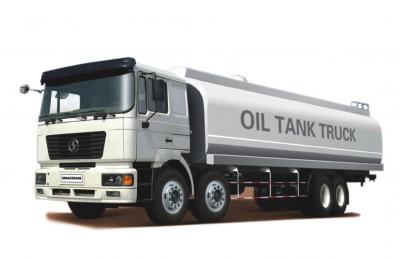 [Speaker Notes: PO Request Generated from Customer, Order placed with Supplier
Order Generated from PO Request and sent to Scheduling System (Orders should include LoadIDs)
Order(s) Scheduled in a Shipment Document which Includes LoadID Reference, Supplier Order References and Customer PO (note if Order is not pushed then LoadID references need to be placed in Shipment).
Document Sent to DCH If Auth Required
Shipment Validated – LoadID should tell DCH if Shipment requires authorization and AllocationHold.
Driver Enters LoadID/Account and the ID given for the Shipment in the TAS – Since more than one LoadID could be used on a shipment, the driver may have to enter multiple LoadID/Shipment ID combinations to pick everything for a shipment.  In this case Multiple BOL will be generated as well.
Authorization Request sent in with Seller/Consignee and Movement Data entered by Driver.  
Authorization will be performed on Seller/Consignee attached to the LoadID in the TAS, and the document data entered.
Seller/Consignee/Driver Entered Doc ID is matched in the DCH response is limited to the Products on the Shipment.
After Loading LDR/BOL document should be sent to DCH and other Distribution lists managed by Terminal – A Loading Ref will be sent over with each product, this should be included with the LDR.
LDR/BOL with Loading Ref should be sent to DCH and Distribution List.
 Additional Reference details should be added by DCH, based on LoadingRef.]
RTL Request/Response Data Exchange Guideline for Rack Pickup
NOTE: Authorization is usually done for a LoadID/Account, meaning all products assigned to that Account will come back on the authorization.  If a Planned Movement is included in the Authorization then the products in the “AUTH” should be the intersection of the Products on the Planned Movement and the Products in the Authorization.

TAS Support only RTL Rack Pickup, with DriverDocumentIdentifer Reference
Shipment 
Loading Type = RackPickup
RequiredFields -  DocumentOriginator, MovementType, MovementIdentifer, Seller/Consignee/SupplyPartner Or LoadID, Terminal, Carrier, Truck, Driver data,  Product/Sum(quantities).
Response – Product/Quantities/MOTItem/Compartment -  Response may also be limited to Product/Quantities (depends on Terminal Response configurations and DCH Support).
Contract 
Loading Type = RackPickup
RequiredFields -  DocumentOriginator, MovementType, MovementIdentifer, Seller/Consignee/SupplyPartner Or LoadID, Terminal, Carrier, Truck, Driver data,  Product/Sum(quantities).
Response - Product   - Driver should be limited to loading by Products in Response. 
Order 
LoadingType = RackPickup
RequiredFields -  DocumentOriginator, MovementType, MovementIdentifer, Seller/Consignee/SupplyPartner Or LoadID, Terminal, Carrier, Truck, Driver data,  Product/Sum(quantities).
Response – Product/Quantities  - Driver should be limited to loading by Product/Quantity in Response.
Implementation Options
Planned Movements can be implemented in a number of ways with various levels of detail included on the BOL.
Full Implementation – LDR data includes all Reference Data associated with Loading Documents (RTROD or Document Push needs to be supported).
Partial Implementation – LDR data include validated Document Identifiers with Loading References on LDR from RTL message (LoadingRef needs to be on LDR, so DCH can finish adding additional Details to the LDR).
Document Validation with Product/Quantity Limitations – RTL can validate the Document ID and the response would be limited to the products on the document and possible quantities (if shipment/order).  This assumes the DocumentID + Product returned is enough to identify the Line Item on the loaded product.
Planned Movements in V5.02 to DCHMixed Version on TAS
TAS Versions
V1 – Should be deprecated, this protocol has outlived its usefulness and will not support any Planned Movements in RTL other than standard Rack Pickup against a LoadID or Consignee.
 V4.01/5.01 – This version supports an Order Number entry in the AUTH Request protocol.  The “Order Number” will be used by the DCH to find appropriate document match.  The Product/Quantities will be limited on the response sent back. (matching performed on Seller/Consignee/Terminal and the OrderNum field will be matched against the DriverEnteredText field in the PM – across all Planned Movement documents)
V5.02 – RTL – This was previously discussed.

The remaining slides show how these different protocols could work.
Mixed Mode of Operations V1 protocol between DCH/TAS and 5.02 between Supplier/DCH
LoadID are created in 
TAS Manually
Supplier
Customer
Carrier
DCH
TAS
TAS
Operator
Seller Consignee
Rack Pickup Auth
LoadID
AuthReq
Seller/Consignee
Planned Movment
AuthRsp
No Product Filtering
V1 BOL
V1 BOL
Passthru
V1 BOL
Driver Enters LoadID – LoadID should have Seller/Consignee assigned.
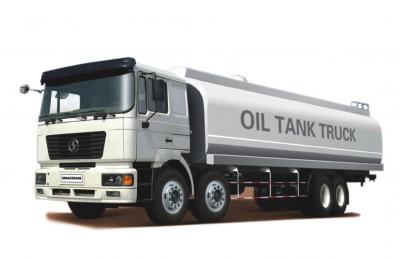 V1 Interfaces
V5.02 Interfaces
[Speaker Notes: V1 does not support any OrderNum in Auth Request so nothing can be validated or filtered from the DCH.  V1 will not work for any Planned Movement validation due to the OrderNumber limitations.]
Mixed Mode of Operations RTL 4.01/5.01 DCH/TAS withPM 5.02 between Supplier/DCH
LoadID are created in 
TAS Manually
DCH - Seller/Consignee Flagged 
For OrderNum Match Required
Potential Matching Fields
Seller/Consignee/FinalShipper/Terminal/Order Number/Carrier
Supplier
Customer
Carrier
DCH
OrderNum + Seller+ Consignee+ Terminal
Match 
(NoMatch= DENY)
TAS
TAS
Operator
LoadID
AuthReq 
OrderNum
Planned Movment
AuthRsp
Filter on Product/Quantity
LDR/BOL
BOL Enhanced
To 5.0x
BOL with Validated
Order Num
Driver Enters LoadID, 
OrderNum (Or DrvrDocID)
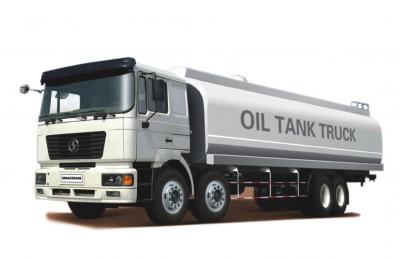 V4.01 Interfaces
V5.02 Interfaces
[Speaker Notes: Version 4.01 – Supports passing an Order Number in the request, but we really don’t know which Movement Type the order number is for so the “Order Number” would have to be matched against all Movement Driver Document Identifiers available at that specific Terminal + Seller Number + Consignee.]
Documentation Clarification
It may be necessary to release Documentation addendums to clarify usage of fields and other details as the specification is implemented in each country.  A notice will be released for each country where the specification has been vetted and is being used, and any special details related to country specific implementations (especially for pre-order countries).